TRƯỜNG TIỂU HỌC ĐÔ THỊ VIỆT HƯNG
THỂ DỤC 1
TIẾT 37   TUẦN 19
BÀI THỂ DỤC – TRÒ CHƠI VẬN ĐỘNG
KHỐI 1
Giáo viên: Doãn Văn Trường
MỤC TIÊU BÀI HỌC
Làm quen với hai động tác Vươn thở và tay của bài thể dục
Trò chơi “ Nhảy ô tiếp sức”.
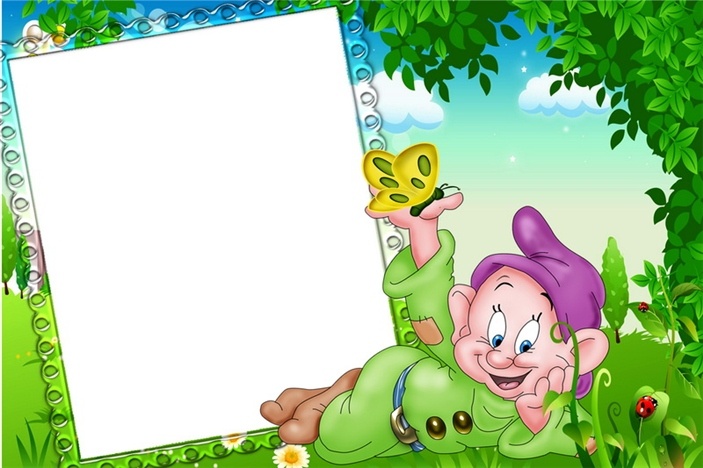 KHỞI ĐỘNG
Chạy nhẹ nhàng trên địa hình tự nhiên thành vòng tròn sau đó đi thường hít thở sâu rồi đứng lại.
Đứng tại chỗ vỗ tay hát
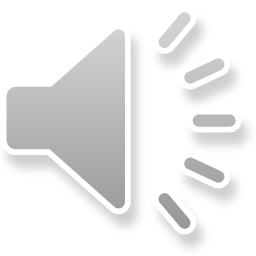 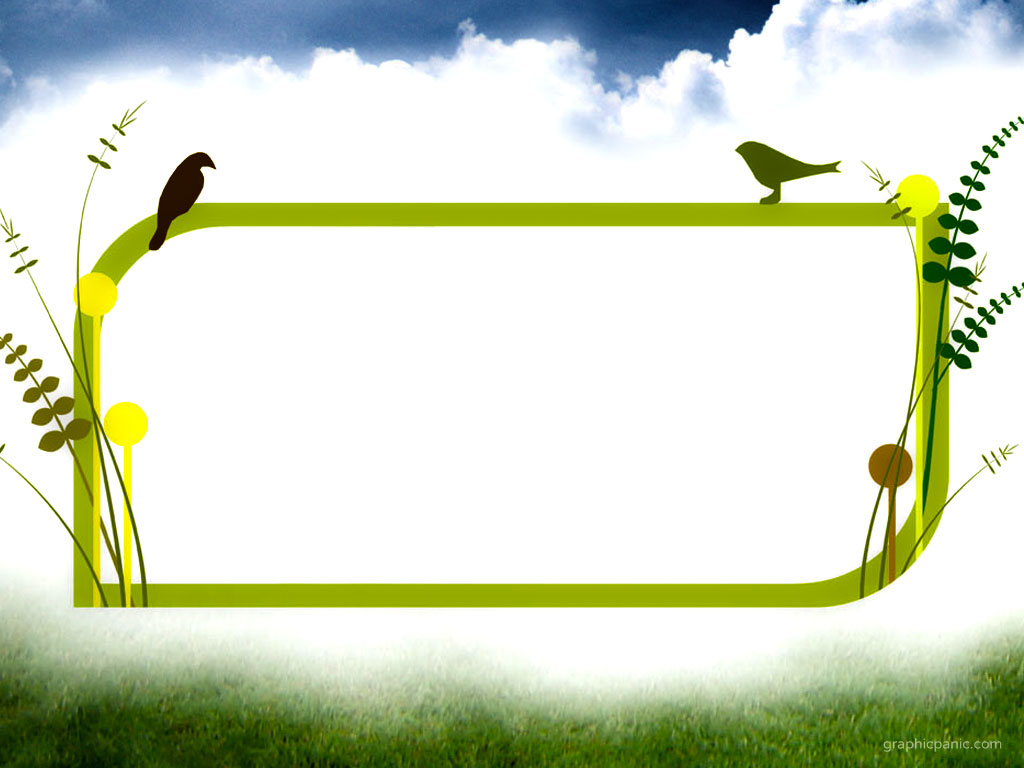 BÀI THỂ DỤC 
PHÁT TRIỂN CHUNG
QUAN SÁT : ĐỘNG TÁC VƯƠN THỞ
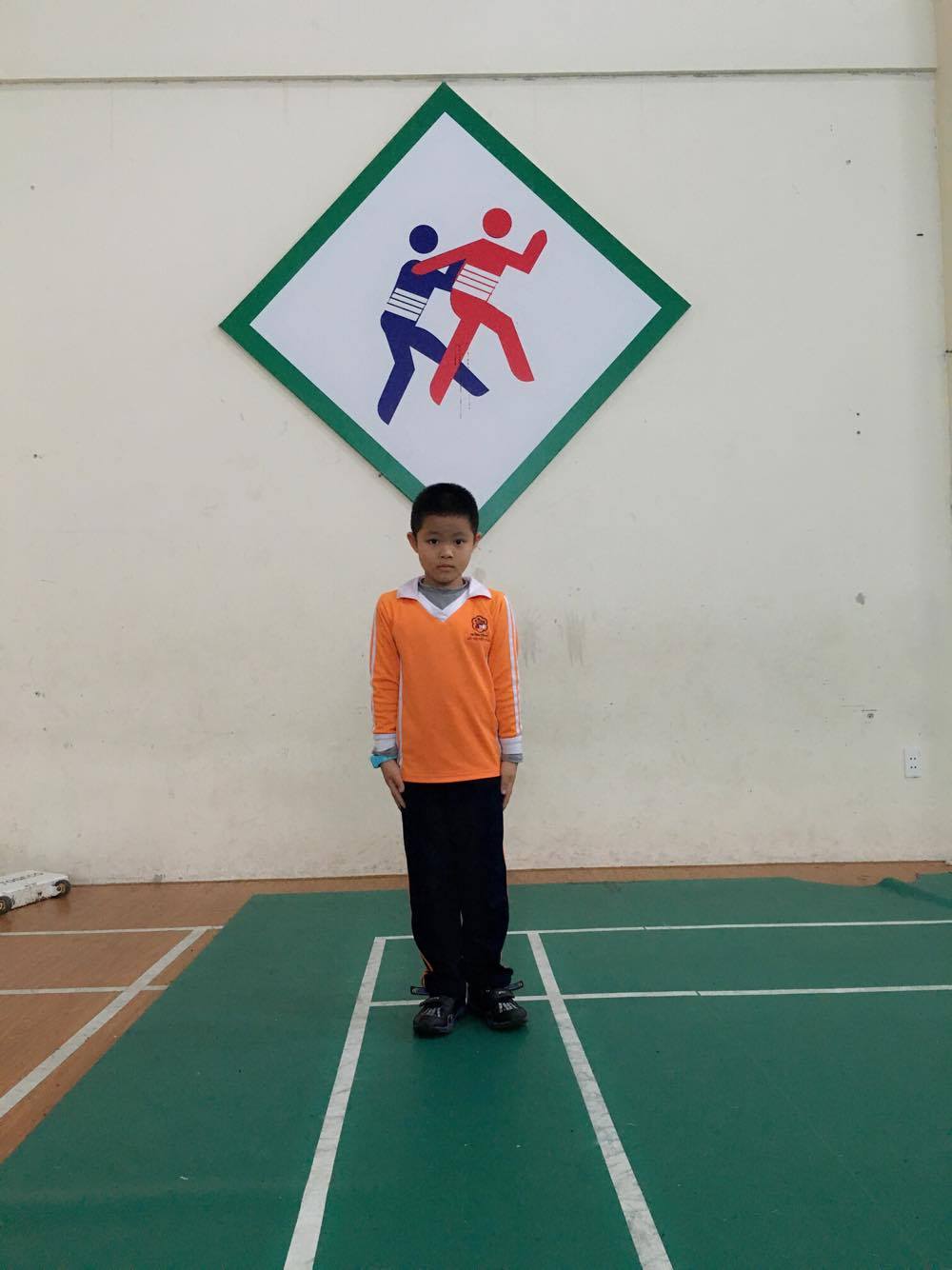 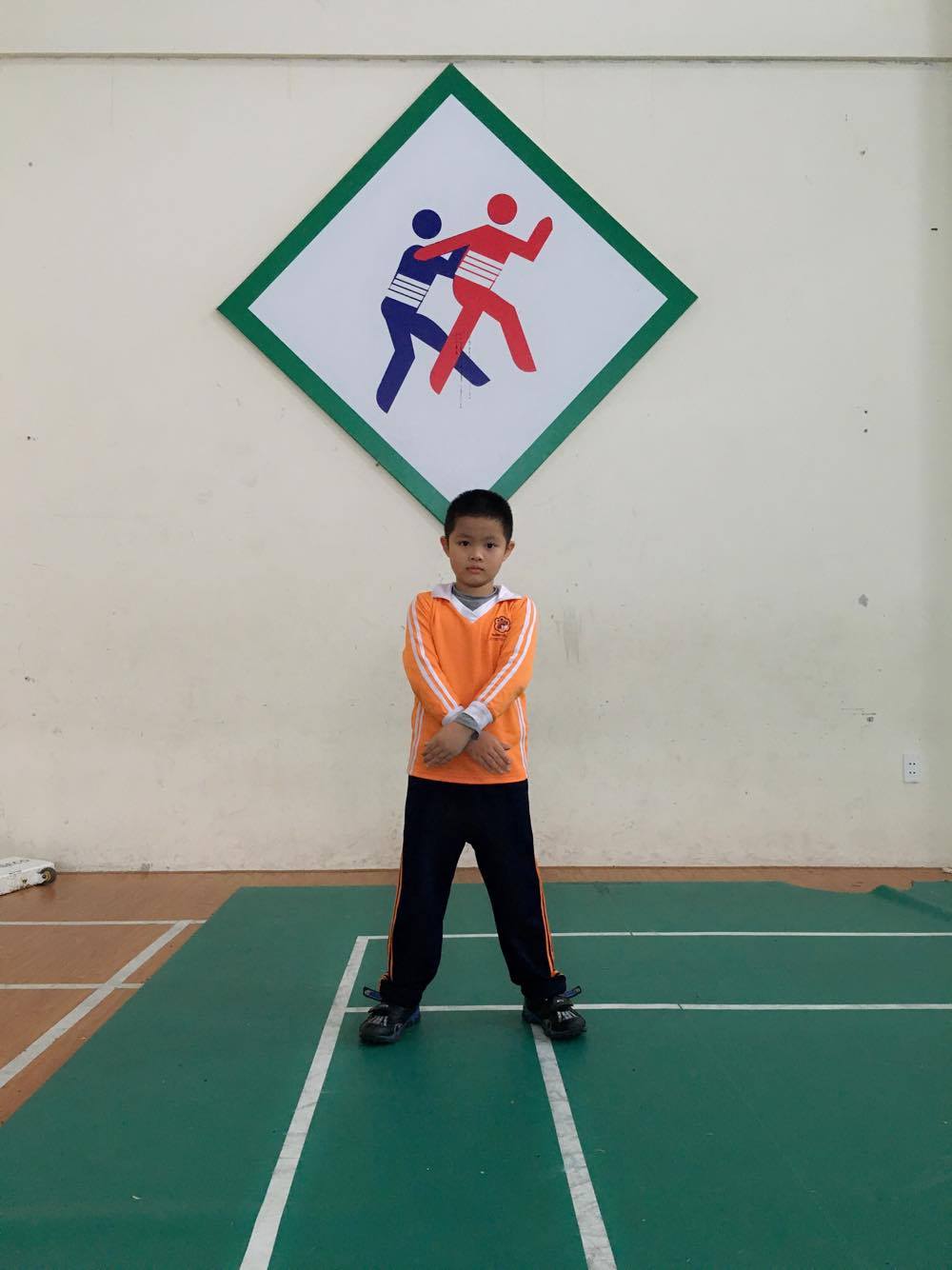 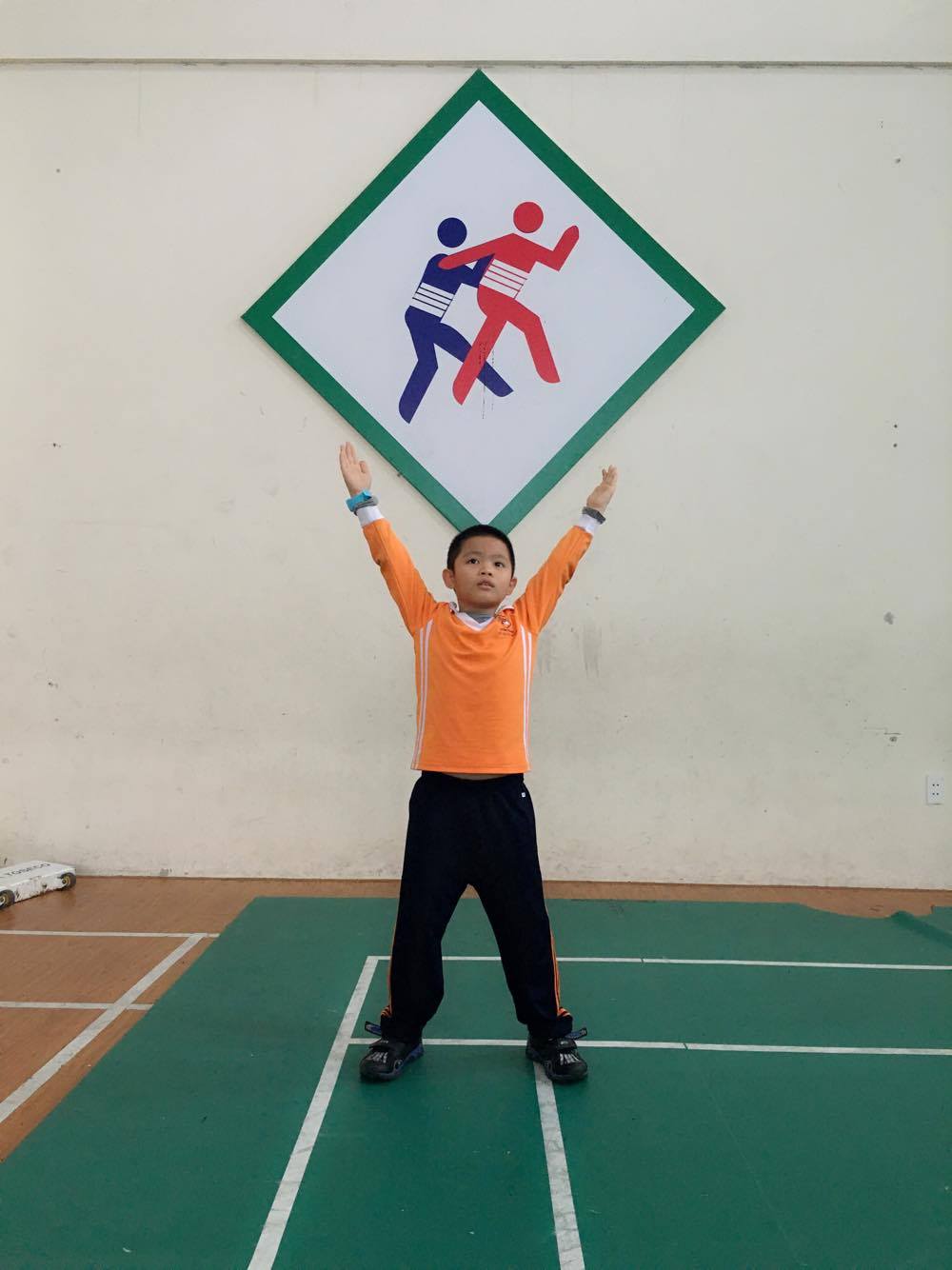 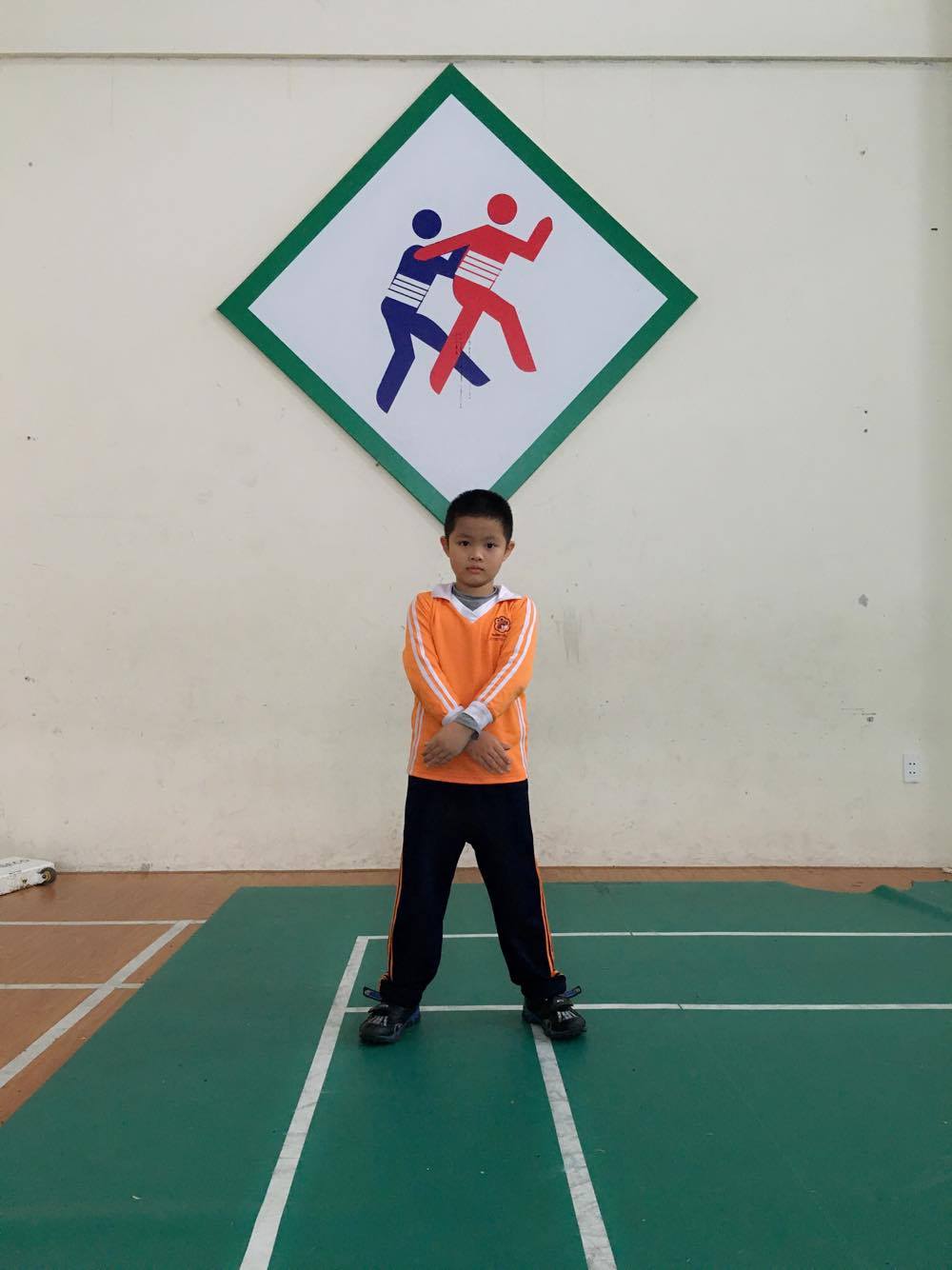 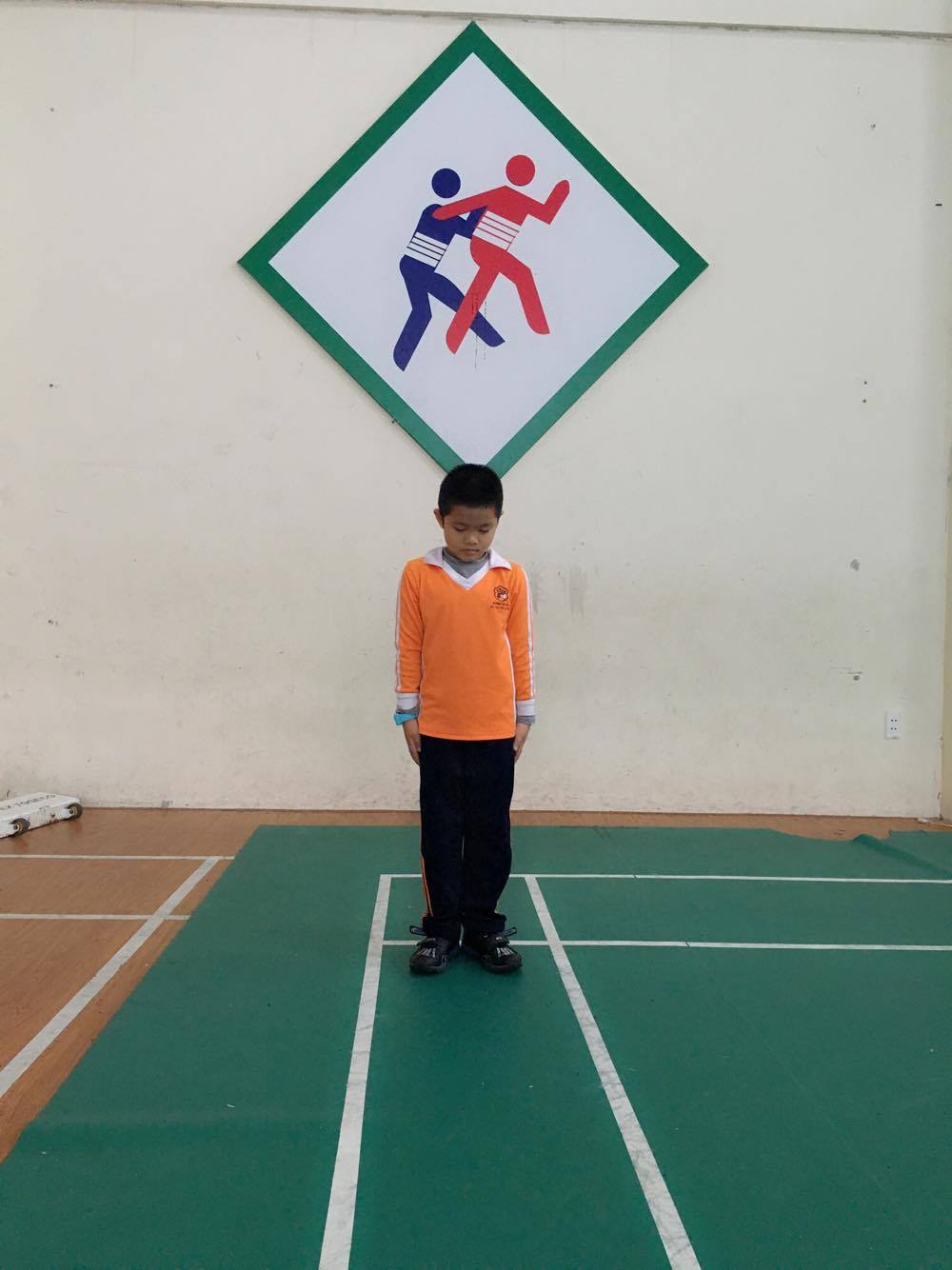 TTCB
NHỊP 3
NHỊP 4
NHỊP 1
NHỊP 2
QUAN SÁT : ĐỘNG TÁC TAY
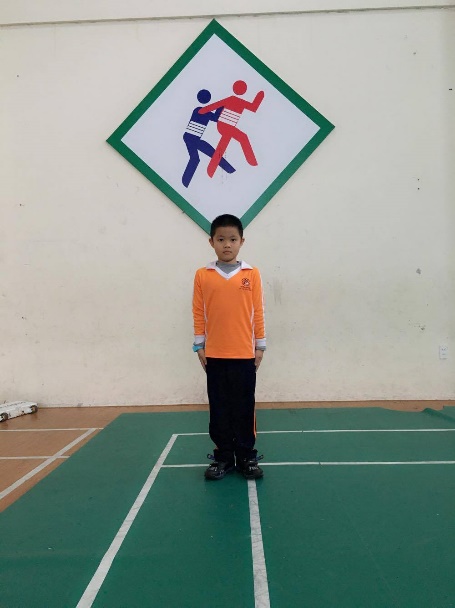 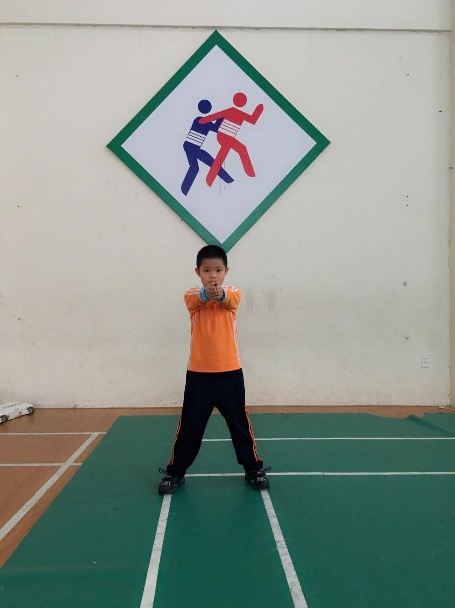 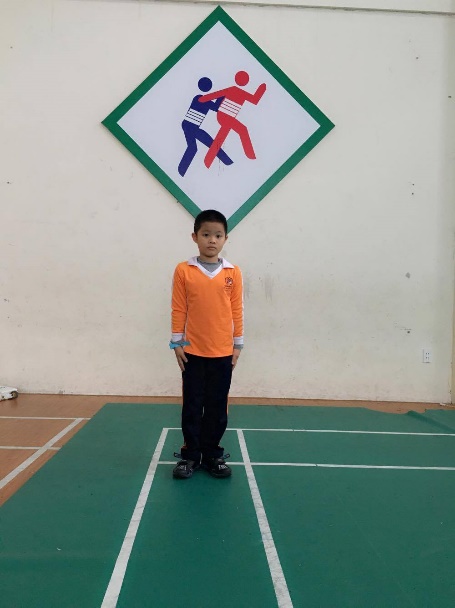 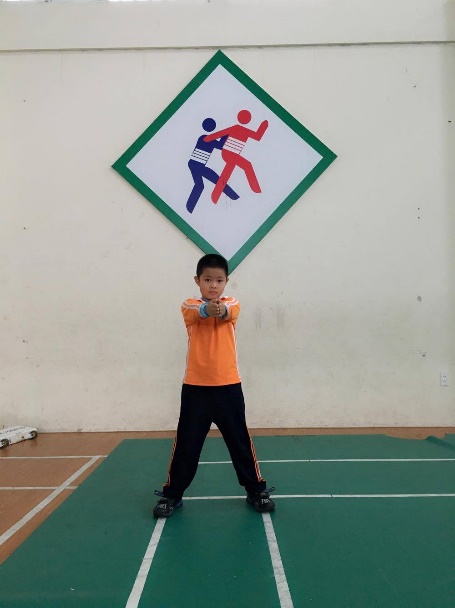 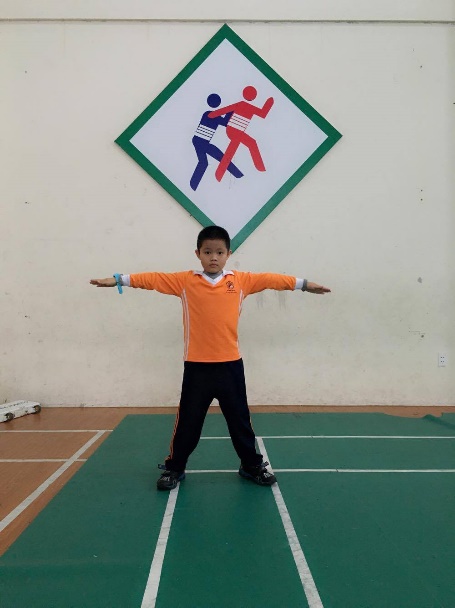 TTCB
NHỊP 1
NHỊP 2
NHỊP 3
NHỊP 4
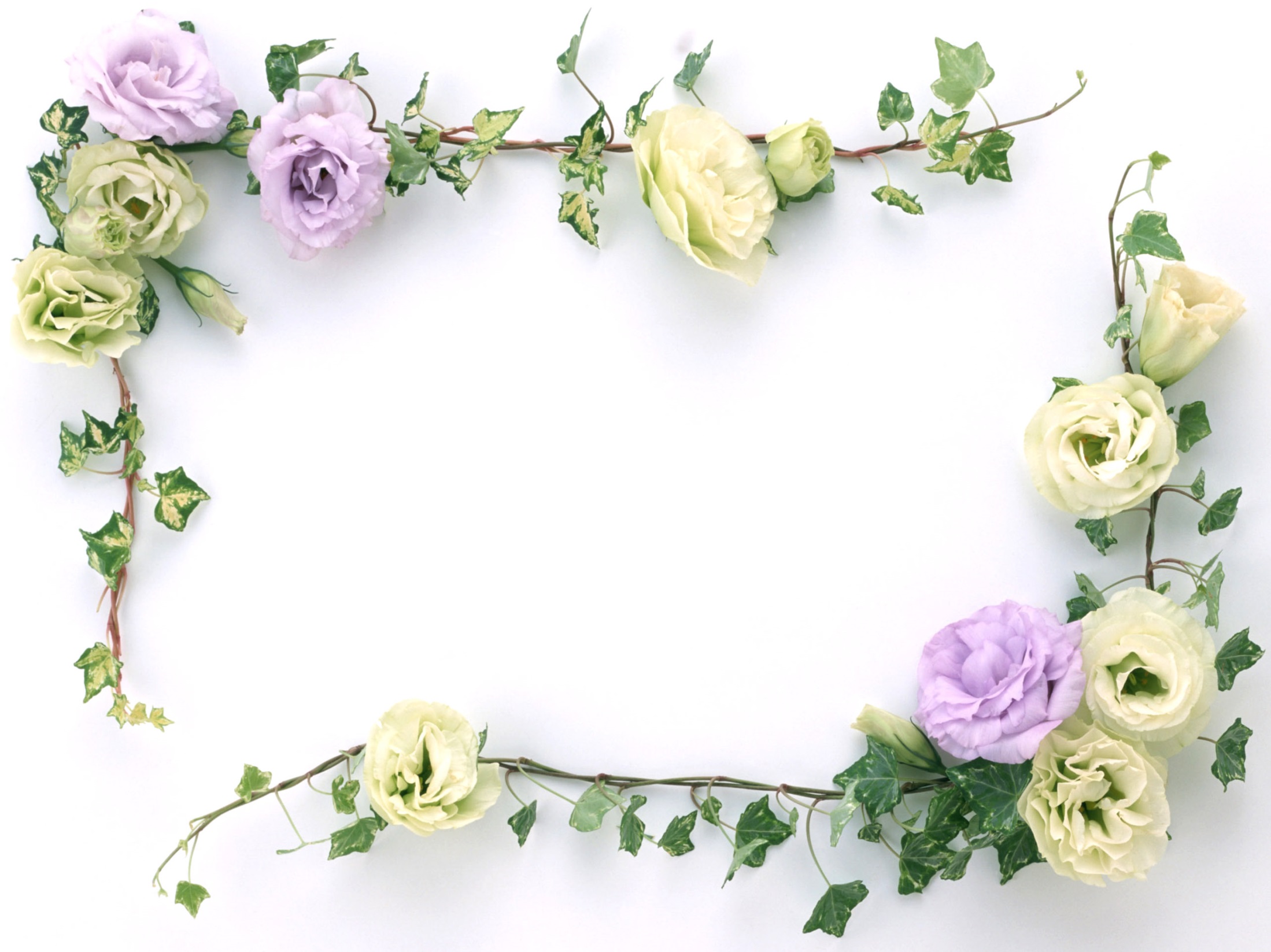 TẬP LUYỆN
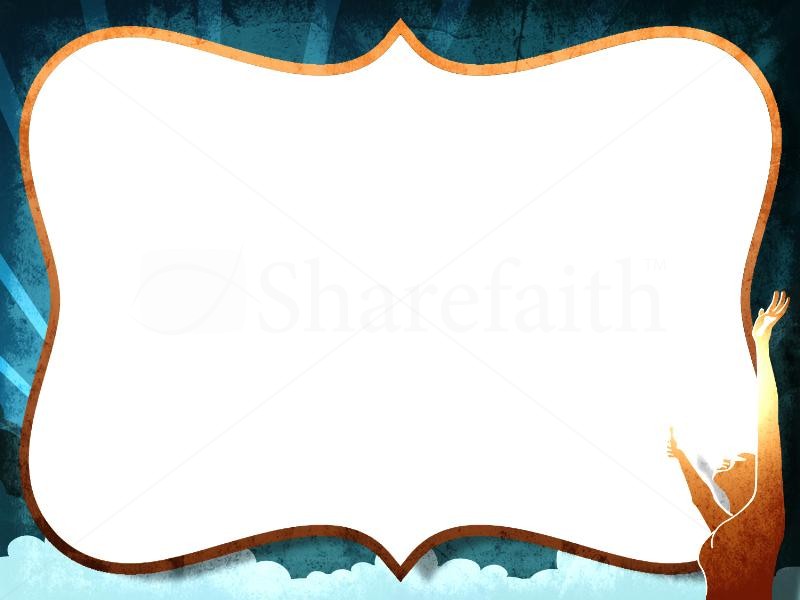 TRÒ CHƠI
NHẢY Ô TIẾP SỨC
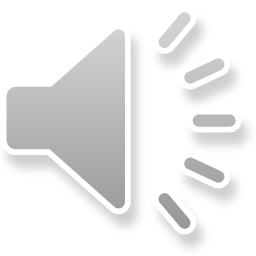 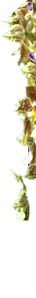 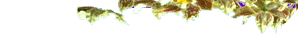 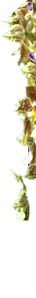 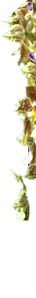 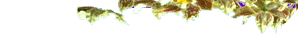 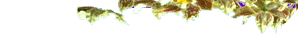 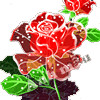 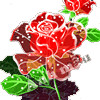 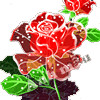 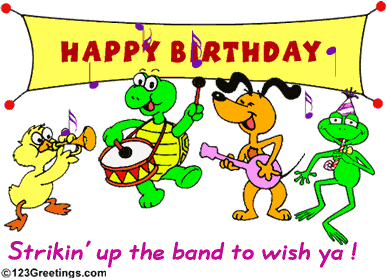 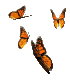 Xin chân thành cảm ơn các thầy, cô giáo.
Chúc các thầy, cô giáo mạnh khỏe.
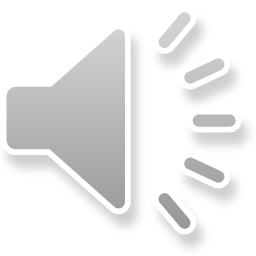